Le Projet Erasmus +REP+ Hauts de Chambéry
Faire progresser le "Réseau d'Education Prioritaire" (REP+) en l'ouvrant à l'international
Les bénéfices du projet ERASMUS + (disponible sur le site Erasmus +)
Quelques chiffres
32 enseignants des 6 écoles et du collège concernés

47 mobilités : certains enseignants partiront deux fois (prévoir une mobilité par année scolaire)

A ce jour, 5 pays différents : Finlande, Grande-Bretagne, Islande, Chypre, Pays-Bas

Durée de validité : 1er septembre 2017- 31 août 2019
Sur quelles attentes ?
Répondre à des questionnements professionnels
Linguistiques
Pédagogiques & Didactiques 
Sur des questions de métier

Renforcer le lien écoles / collège
Faire partir ensemble les enseignants écoles & collège sur des observations communes
Observation croisée du traitement de la difficulté scolaire dans le système éducatif du pays d’accueil
Améliorer la prise en charge de l’hétérogénéité des élèves sur le REP+

Mutualiser l’expérience vécue individuellement ou collectivement durant les mobilités.
Que faut-il faire maintenant ?
Choisir un stage : Catalogue en lignehttp://www.schooleducationgateway.eu/fr/pub/index.htm
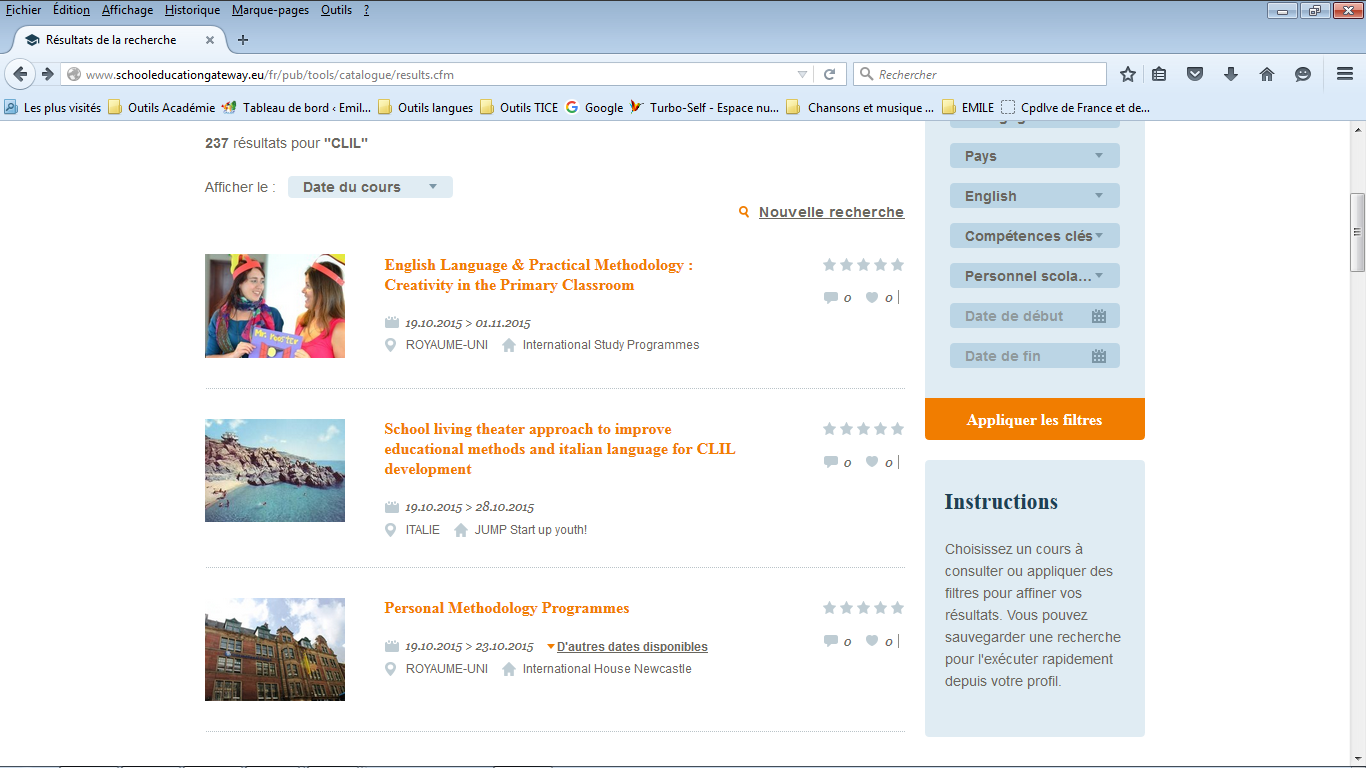 et constituer des groupes inter-degrés / inter-écoles, si thématiques/destinations communes !
AVANT LE DÉPART
Le participant  complète : (documents numériques à venir)

La fiche identité de la personne

La fiche identité organisme accueil

Un RIB 

=> les envoie au gestionnaire du collège par mail : intendance.0730901h@ac-grenoble.fr
AVANT LE DÉPART
Le participant constitue son dossier mobilité au moins deux mois avant la date de départ : (documents numériques à venir)

Le Contrat financier

Le Contrat de mobilité 

L’Engagement qualité

=> Le remet pour signatures en 3 exemplaires originaux papier : directement au gestionnaire, pour les enseignants du collège et par l'intermédiaire de la coordonnatrice REP+ pour les enseignants des écoles
AVANT LE DÉPART
Le gestionnaire du collège :

envoie le dossier mobilité signé à l'organisme d'accueil  

verse un acompte égal à 80% de la bourse sur le compte bancaire du participant
AVANT LE DÉPART
Calcul du montant de la bourse :

Un forfait transport en fonction de la  destination
Un forfait hébergement avec un taux journalier par pays (nombre de jours du stage + 2 jours)
un forfait journalier pour payer les formations
AVANT LE DÉPART
Le participant :

Achète son billet de transport 

Réserve son hébergement
AU RETOUR
Le participant  remet les pièces  justificatives originales au gestionnaire du collège : 
Attestation de présence 
Cartes embarquement ou billets de train compostés (pas de titre de transport sur smartphones / tablettes)
Factures d'hébergement 
Pièces à rendre directement au gestionnaire, pour les enseignants du collège et par l'intermédiaire de la coordonnatrice REP+ pour les enseignants des écoles
AU RETOUR
Le gestionnaire du collège verse le complément de la bourse 
sur le compte bancaire du participant à hauteur des dépenses engagées (plafonnées au montant de la bourse)
Au retour
Le participant fait un retour d’expérience :

Répond au questionnaire UE reçu par mail

Fait un rapport (celui-ci pouvant être rédigé conjointement avec les autres participants)

Dépose et mutualise son retour d’expérience (documents, photos, vidéos…) sur la plate-forme « E-Twinning » (=> date de présentation à préciser ultérieurement).
Rétro planning en 10 étapes pour un départ au 15 janvier
Rétro planning en 10 étapes pour un départ au 15 janvier
En Résumé, pour donner Vie au projet…
Préparer sérieusement ses mobilités,
Respecter les délais / les procédures,
Communiquer sur le projet
Ne pas perdre de vue les objectifs partagés et communs à notre Réseau 
(même si les mobilités sont individuelles)

La réussite de notre projet conditionne 
Le financement des projets futurs, pour nous comme pour le reste de la France …
des questions ou besoin d’aide ?
Contactez-nous !

Gestion / organisation :
Cecile.Nahon@ac-grenoble.fr
chamberyrep1degre@ac-grenoble.fr
Arnaud.Anselme@ac-grenoble.fr 

Plate-forme E-Twinning : 
Laetitia.Fatio@ac-grenoble.fr
Etienne.Margain@ac-grenoble.fr